FLUXO TESTES 
APAE GOIÂNIA
APAE ANÁPOLIS
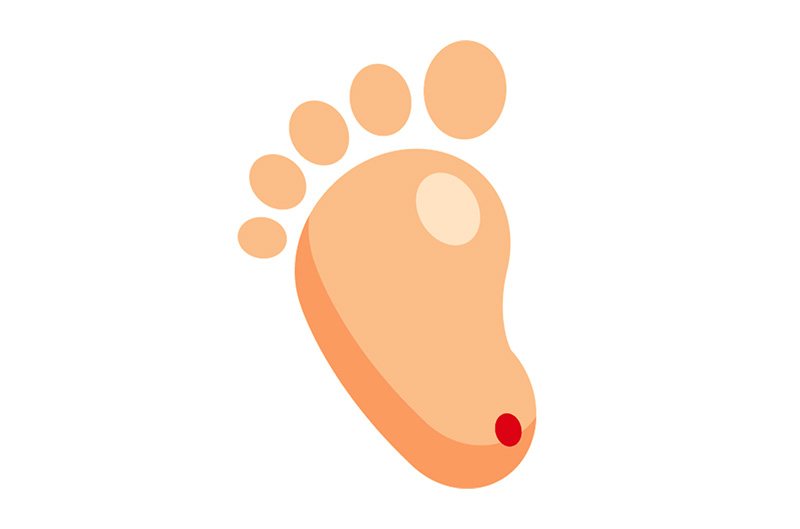 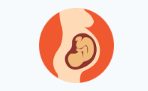 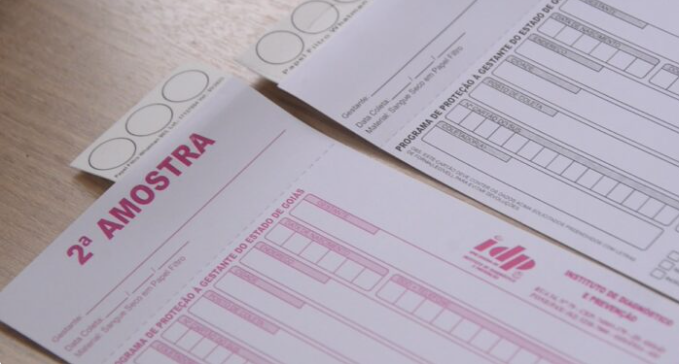 LOGÍSTICA ANTERIOR:


APAE distribuía o material de coleta aos municípios e recebia as amostras por postagem carta-resposta;

Problemas: observam-se atrasos pelo correio, perda de amostras e os prazos de entrega aumentaram.

Exigência de envio por SEDEX = aumento significativo do custo
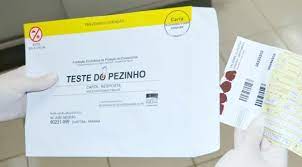 ESTA MUDANÇA OCORRERÁ A PARTIR DE SETEMBRO DE 2022
Proposta FLUXO
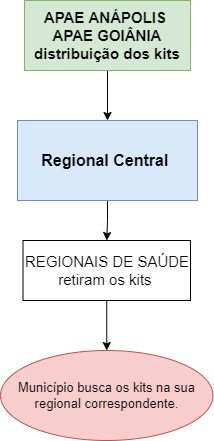 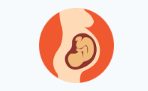 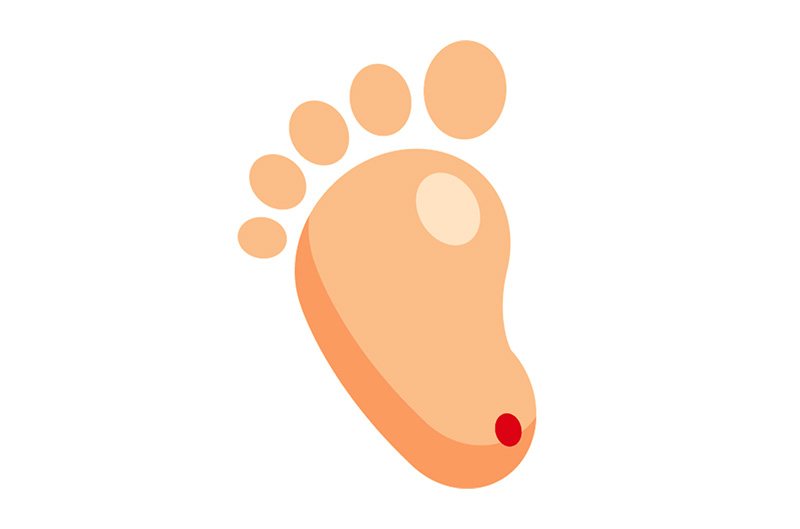 Proposta FLUXO
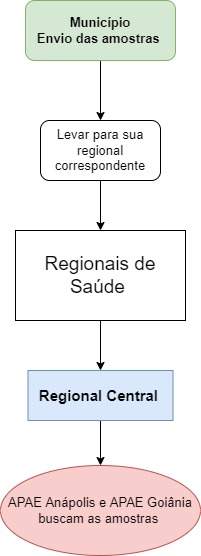 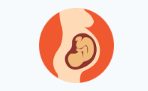 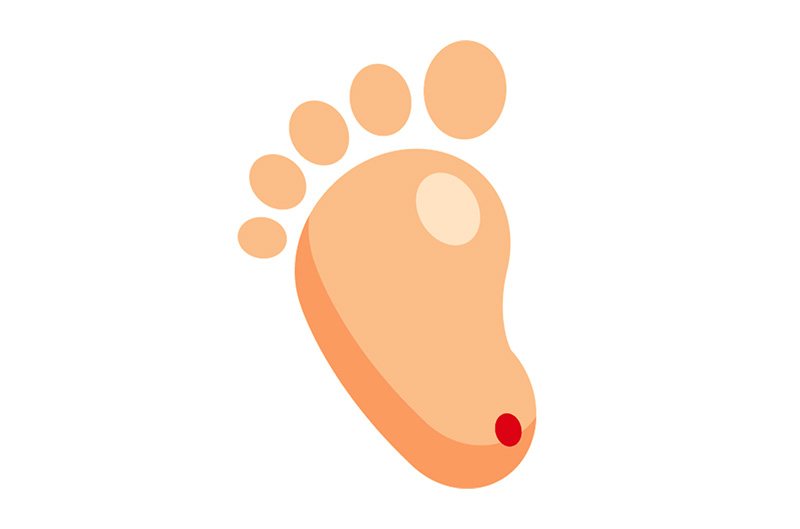 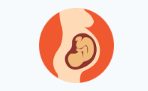 Responsabilidade das Regionais:

 
- Pegar os kits na REGIONAL CENTRAL;

- Receber as amostras dos municípios e  encaminhá-las para a REGIONAL CENTRAL;

-Receber as amostras dos exames e guardar em local apropriado;

-Guardar os envelopes com material coletado (preservar as amostras em lugar bem ventilado e fresco).
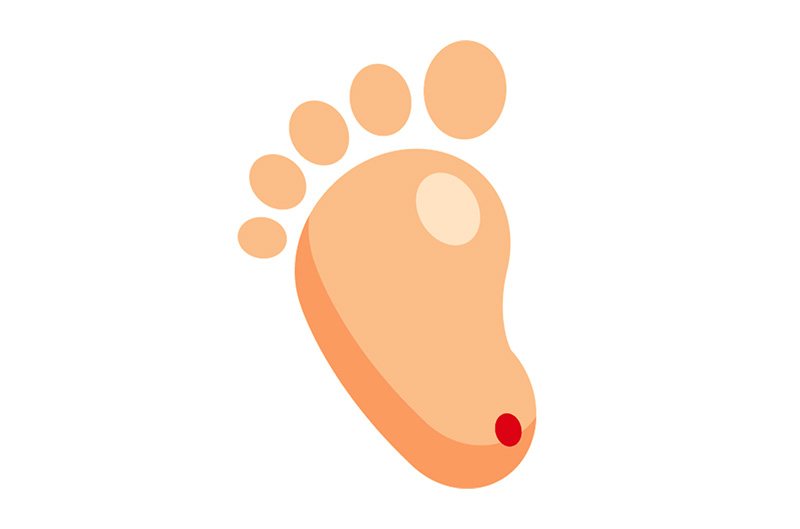 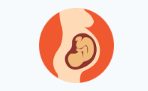 TAL MUDANÇA SE APLICA APENAS PARA MUNICÍPIOS QUE FAZEM TRANSPORTE DOS TESTES PELOS CORREIOS
Responsabilidade das Municípios

Os municípios ficarão responsáveis em pegar os Kits e encaminhar as amostras colhidas para a sua respectiva Regional de Saúde, no máximo em 7 dias (o tempo ideal entre a coleta e a leitura do exame é de 7 dias corridos);

Os municípios continuarão  responsáveis pela recoleta e entrega dos resultados.
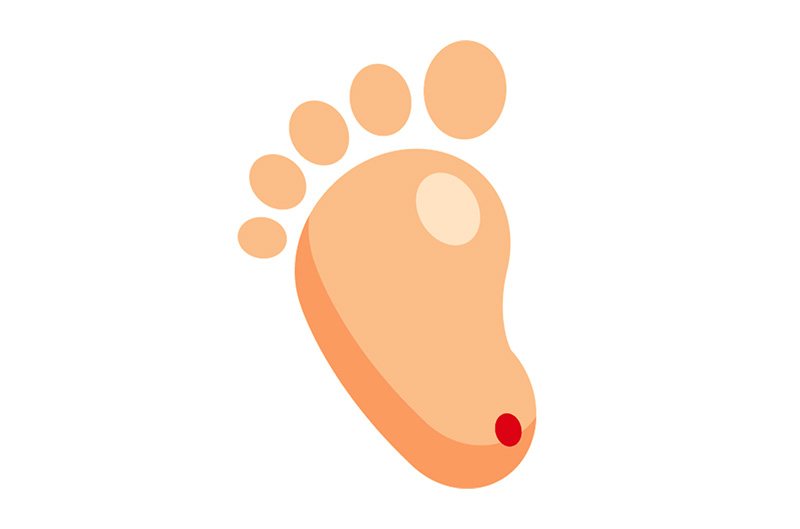 Obrigada !!
Coordenação Geral de Redes de Atenção
Fone: 3201-3757